Повышение качества образования при обновлении его содержания и условий                                    Пронина Е.В.                          директор   ОГКОУ «Школа-интернат №87
Учебные кабинеты естественно-научного цикла
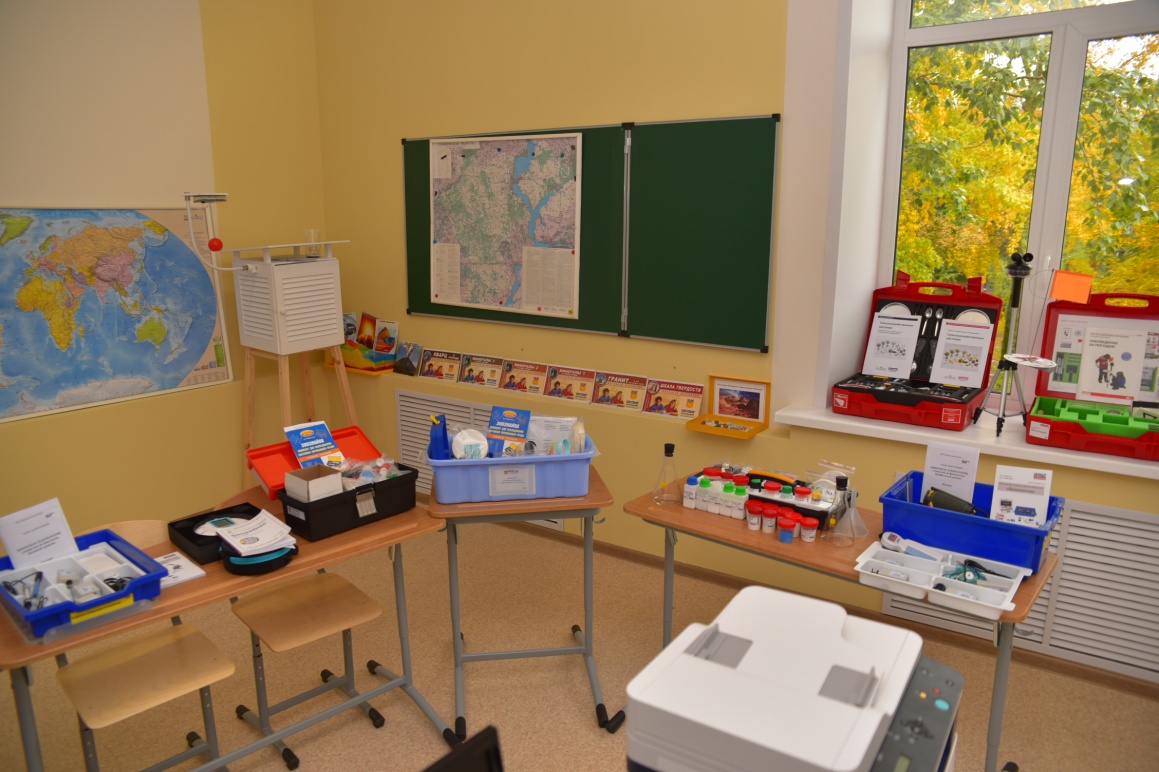 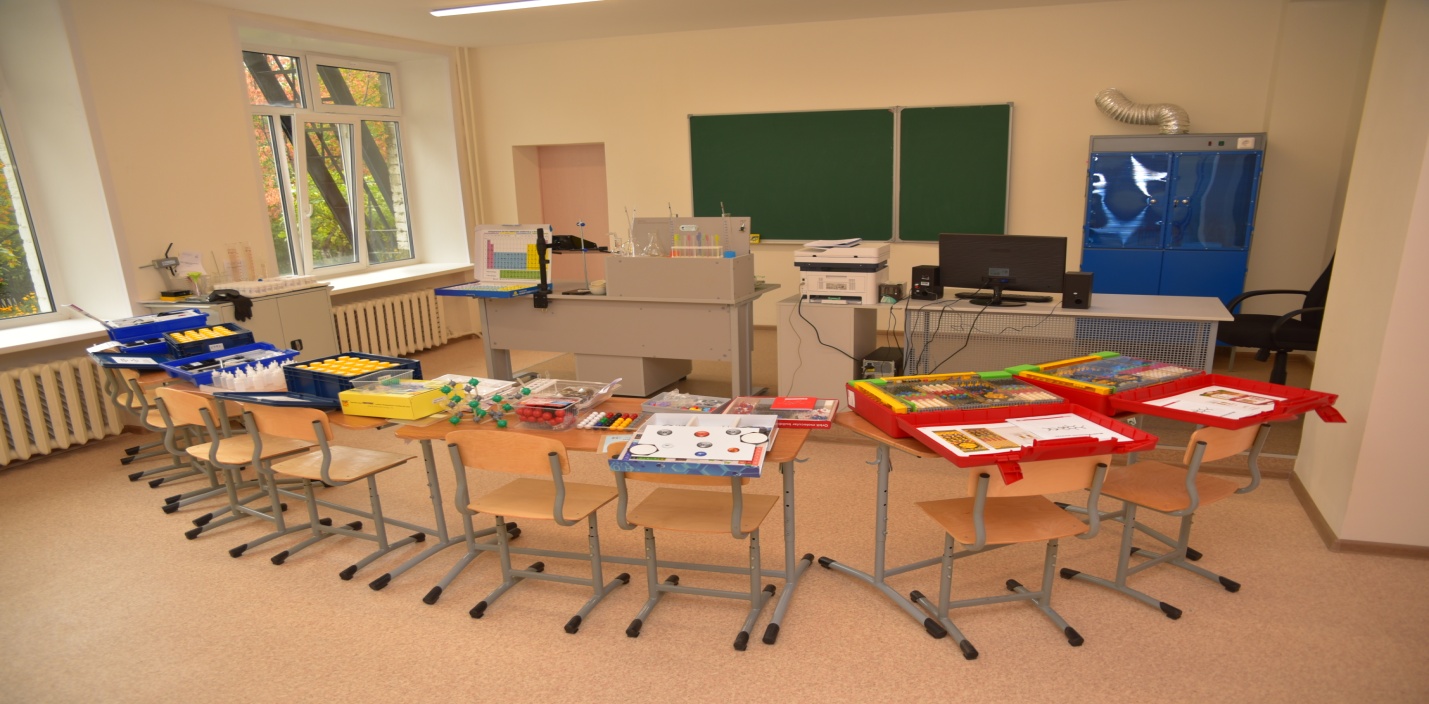 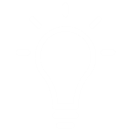 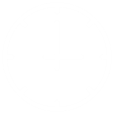 Lorem ipsum
ШАГ
ШАГ
Lorem ipsum
03
ШАГ
05
Lorem ipsum
1
Lorem ipsum dolor sit
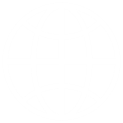 Lorem ipsum
Lorem ipsum dolor sit
Lorem ipsum
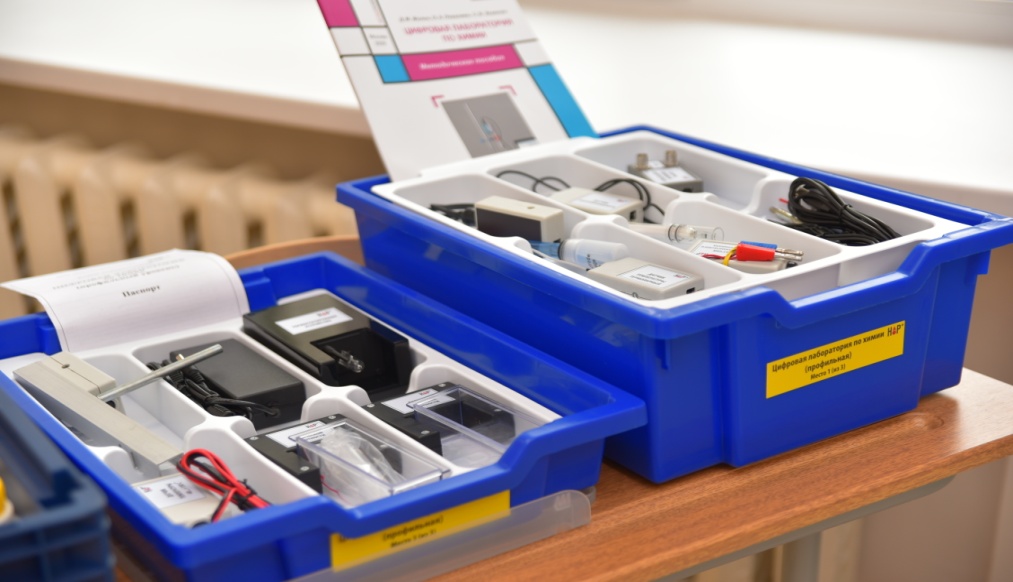 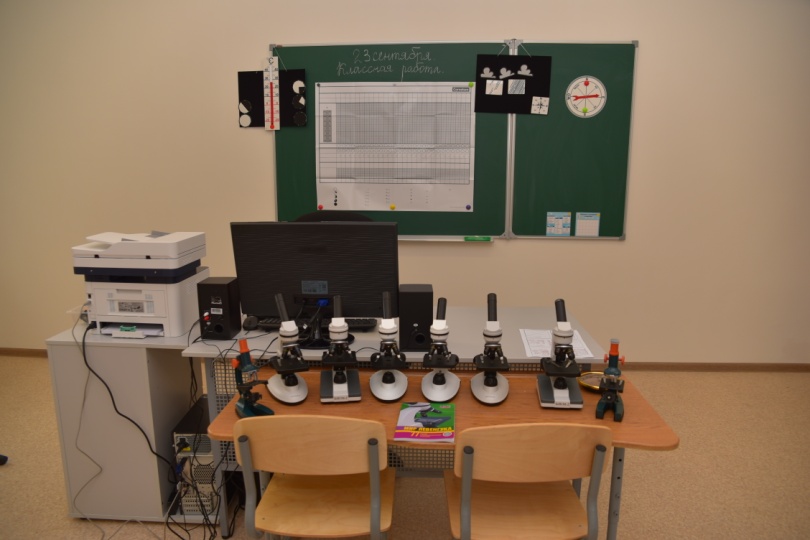 ШАГ
02
ШАГ
04
Кабинет учителя-дефектолога (сурдопедагога)
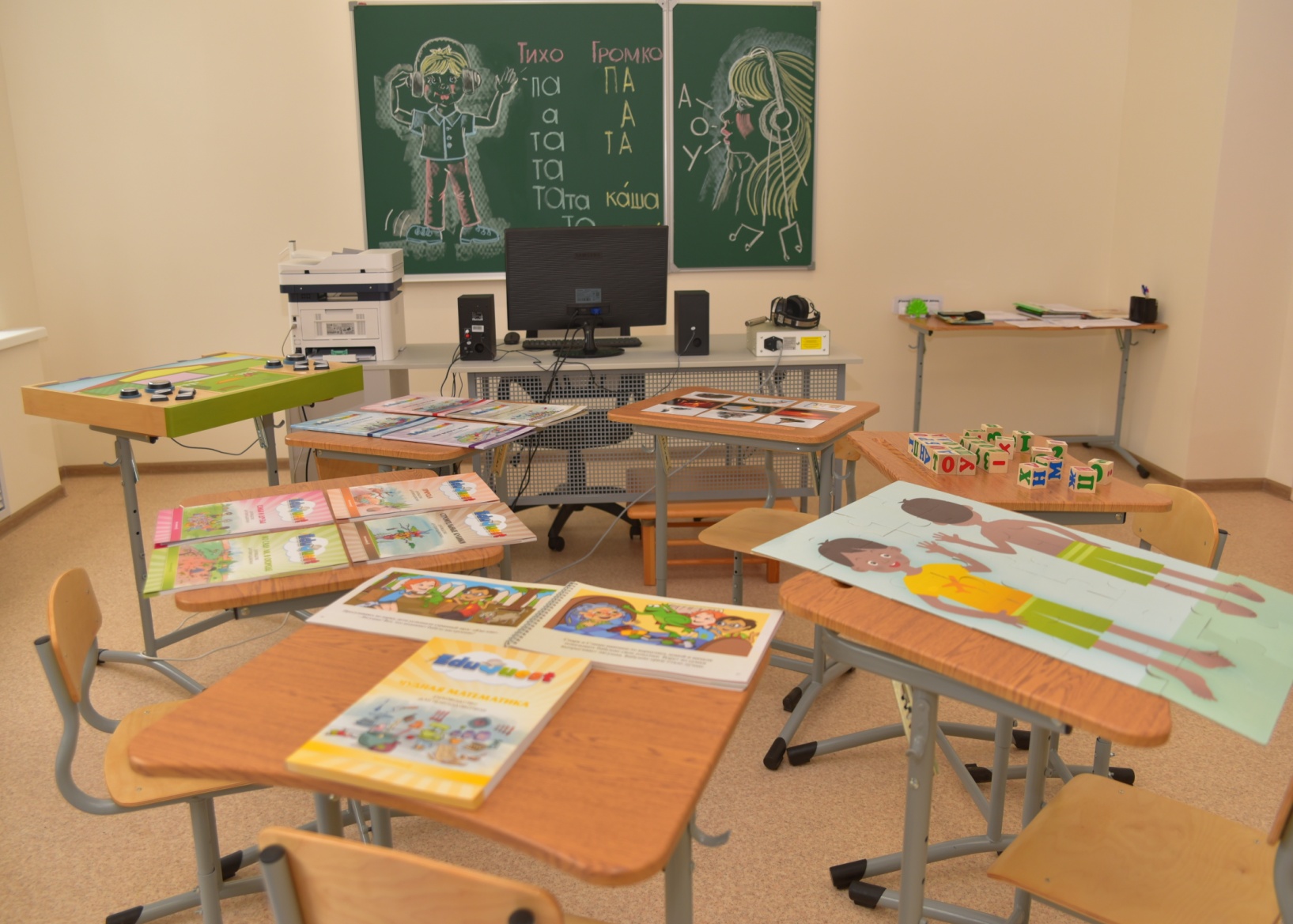 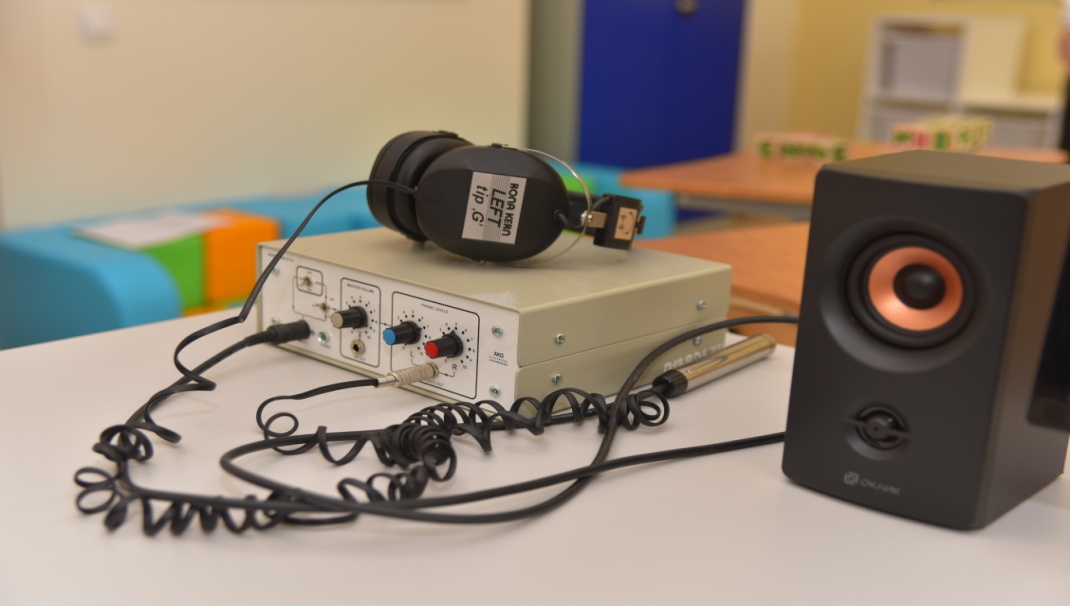 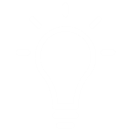 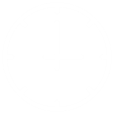 Lorem ipsum
ШАГ
ШАГ
Lorem ipsum
03
ШАГ
05
Lorem ipsum
1
Lorem ipsum dolor sit
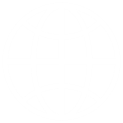 Lorem ipsum
Lorem ipsum dolor sit
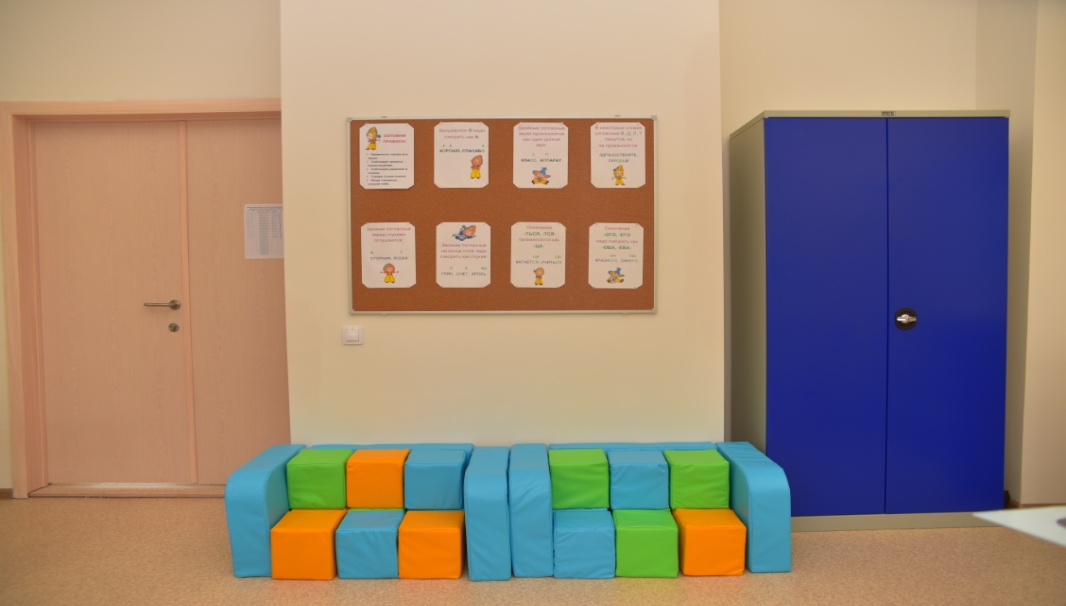 Lorem ipsum
ШАГ
02
ШАГ
04
Мастерская «Картонажно-переплётное дело»
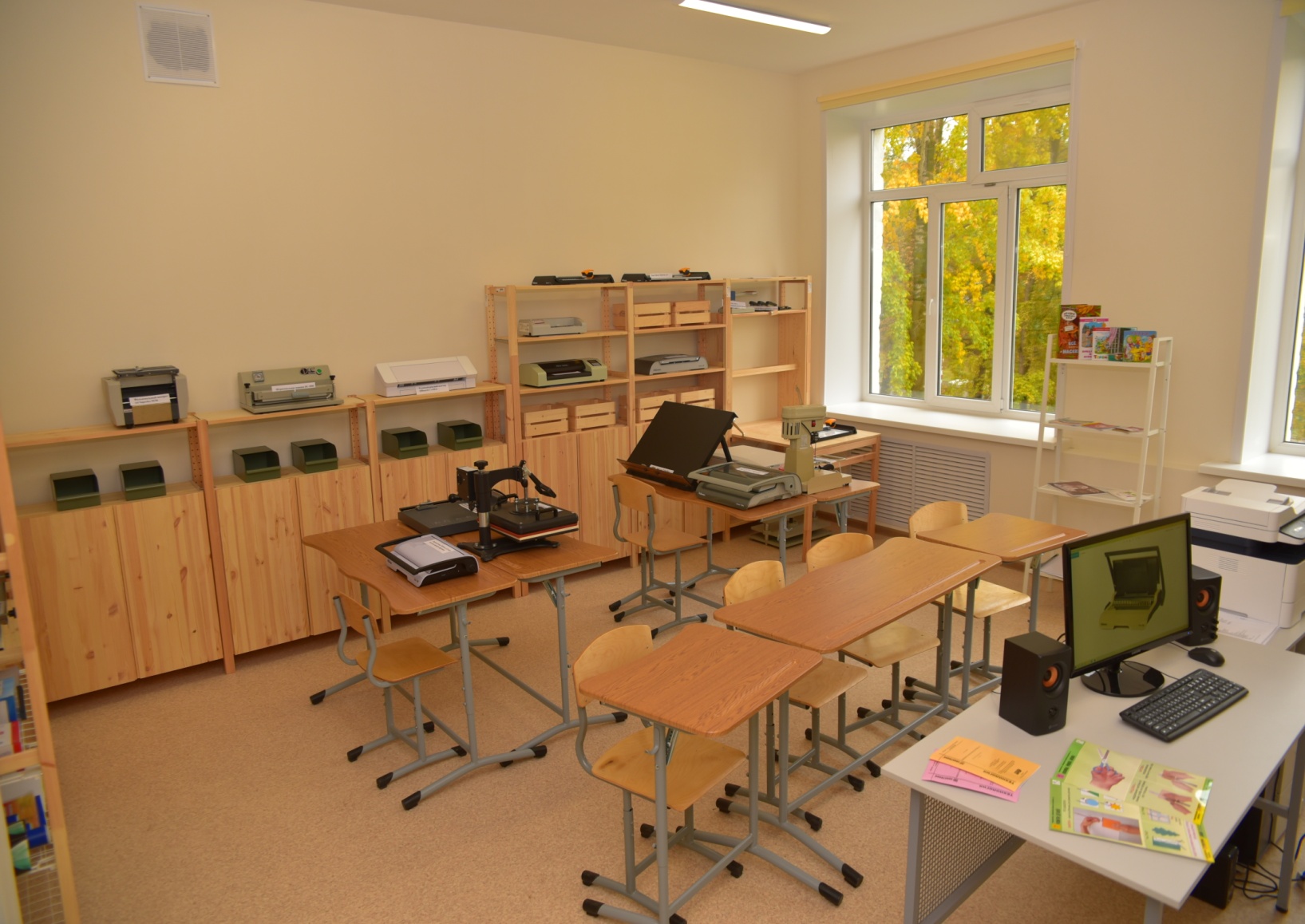 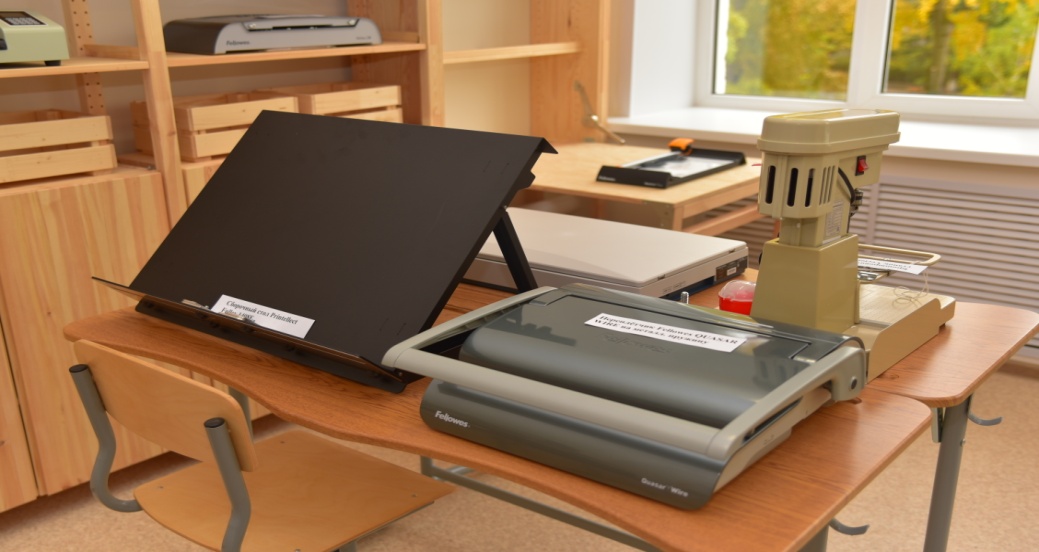 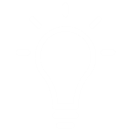 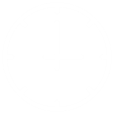 Lorem ipsum
ШАГ
ШАГ
Lorem ipsum
03
ШАГ
05
Lorem ipsum
1
Lorem ipsum dolor sit
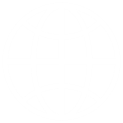 Lorem ipsum
Lorem ipsum dolor sit
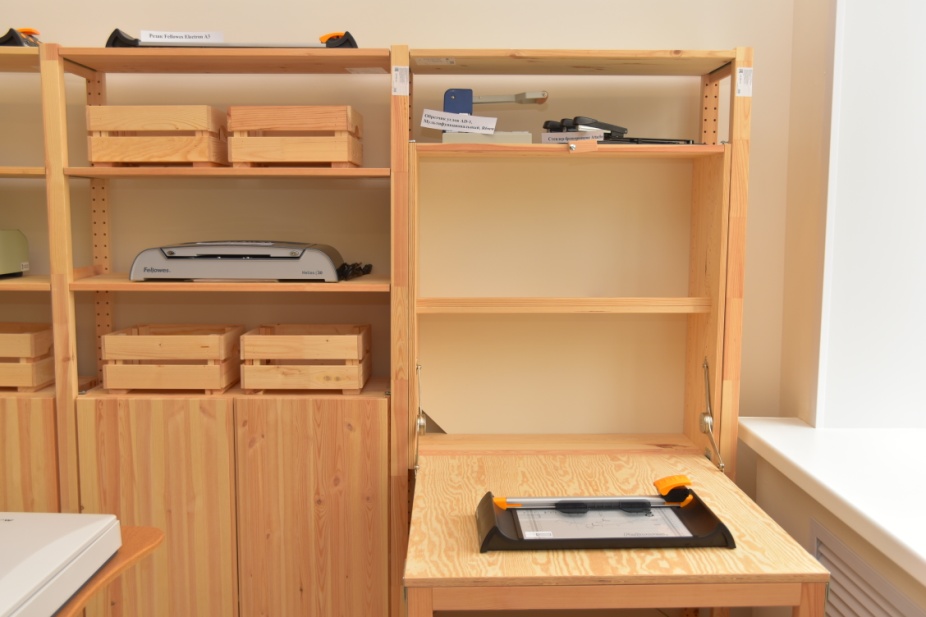 Lorem ipsum
ШАГ
02
ШАГ
04
Фото - видеостудия
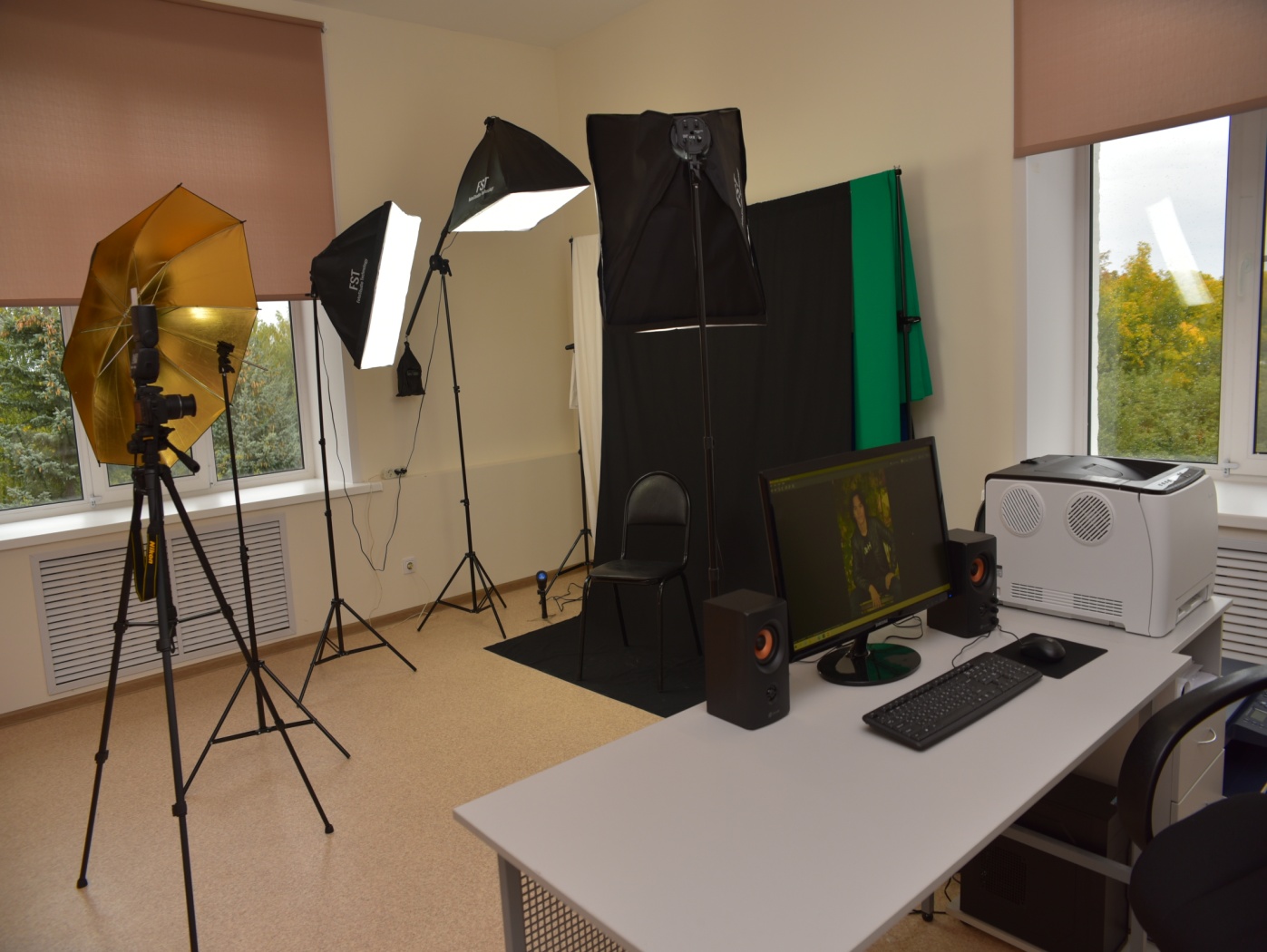 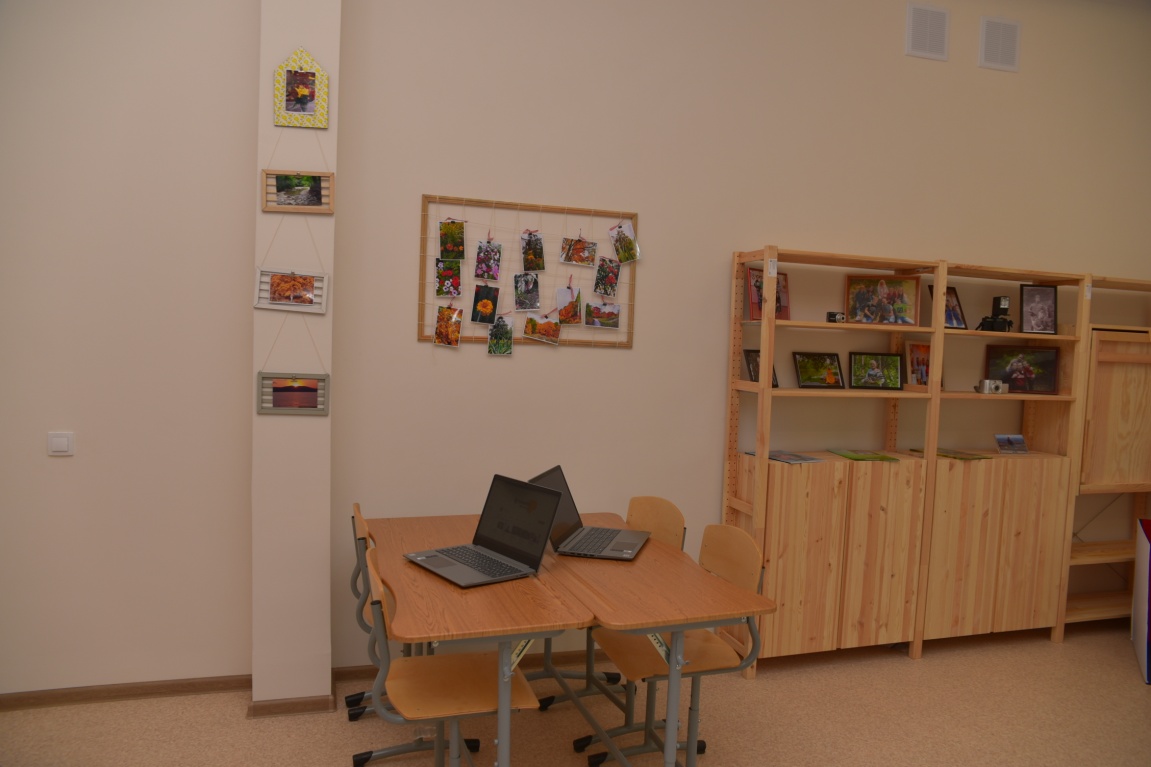 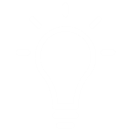 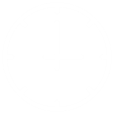 Lorem ipsum
ШАГ
ШАГ
Lorem ipsum
03
ШАГ
05
Lorem ipsum
1
Lorem ipsum dolor sit
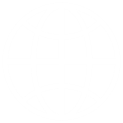 Lorem ipsum
Lorem ipsum dolor sit
Lorem ipsum
ШАГ
02
ШАГ
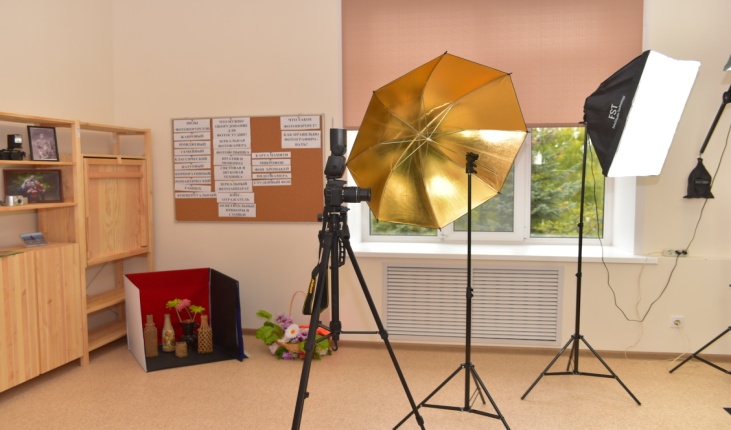 04
Под понятием качество образования понимается комплексная характеристика образовательной деятельности и подготовки обучающегося,  выражающая степень их соответствия федеральным государственным образовательным стандартам и (или) потребностям физического или юридического лица, в интересах которого осуществляется образовательная деятельность, в том числе степень достижения планируемых результатов образовательной программы.
(Федеральный закон от 29.12.2012 N 273-ФЗ (ред. от 14.07.2022) "Об образовании в Российской Федерации" 
(с изм. и доп., вступ. в силу с 25.07.2022)
Охват обучающихся дополнительным образованием
Результаты работы ОГКОУ «Школа-интернат №87»:
-  ПОВЫШЕНИЕ КАЧЕСТВА ОБРАЗОВАНИЯ;
-  ЛУЧШЕНИЕ МАТЕРИАЛЬНО-ТЕХНИЧЕСКОЙ БАЗЫ;
-  ОЗДАНИЕ УСЛОВИЙ, ОБЕСПЕЧИВАЮЩИЕ КОРРЕКЦИОННО-РАЗВИВАЮЩЕЕ СОПРОВОЖДЕНИЕ ОБРАЗОВАТЕЛЬНОГО И ВОСПИТАТЕЛЬНОГО ПРОЦЕССОВ;
-  АЗВИТИЕ ЭФФЕКТИВНЫХ ФОРМ ПРОФОРИЕНТАЦИОННОЙ РАБОТЫ С ОБУЧАЮЩИМИСЯ;
-  РАЗВИТИЕ СИСТЕМЫ ДОПОЛНИТЕЛЬНОГО ОБРАЗОВАНИЯ, ВНЕУРОЧНОЙ ДЕЯТЕЛЬНОСТИ;
-  СОЗДАНИЕ УСЛОВИЙ ДЛЯ ПРОФЕССИОНАЛЬНОГО ОБРАЗОВАНИЯ.
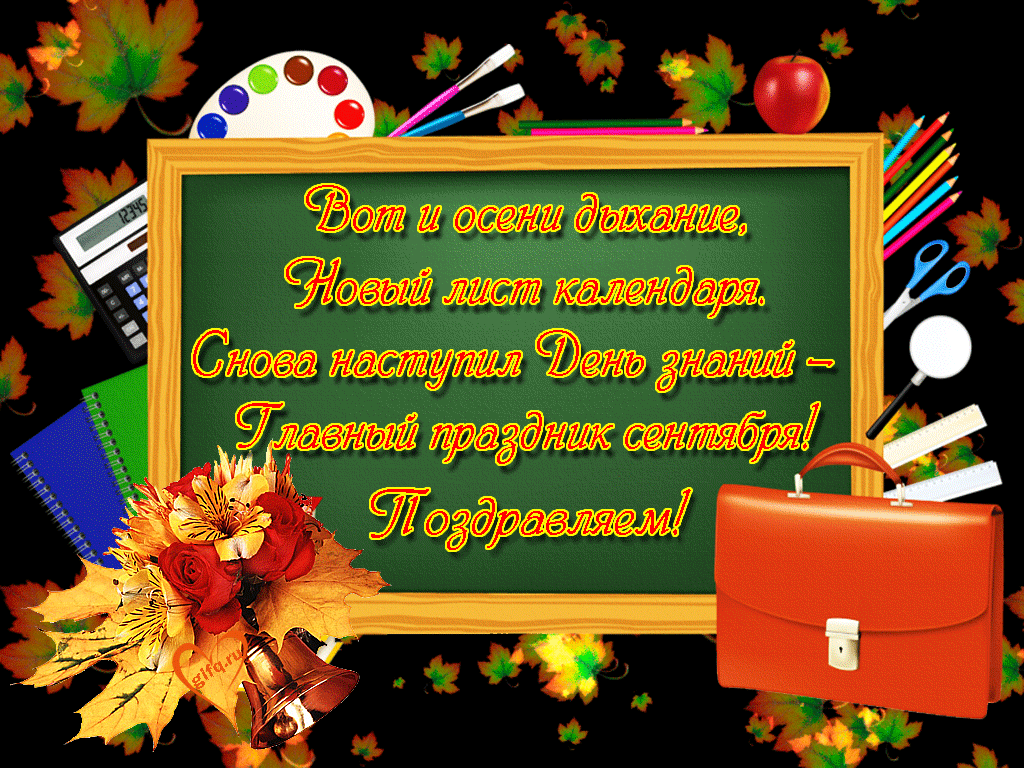 Вставьте заголовок слайда